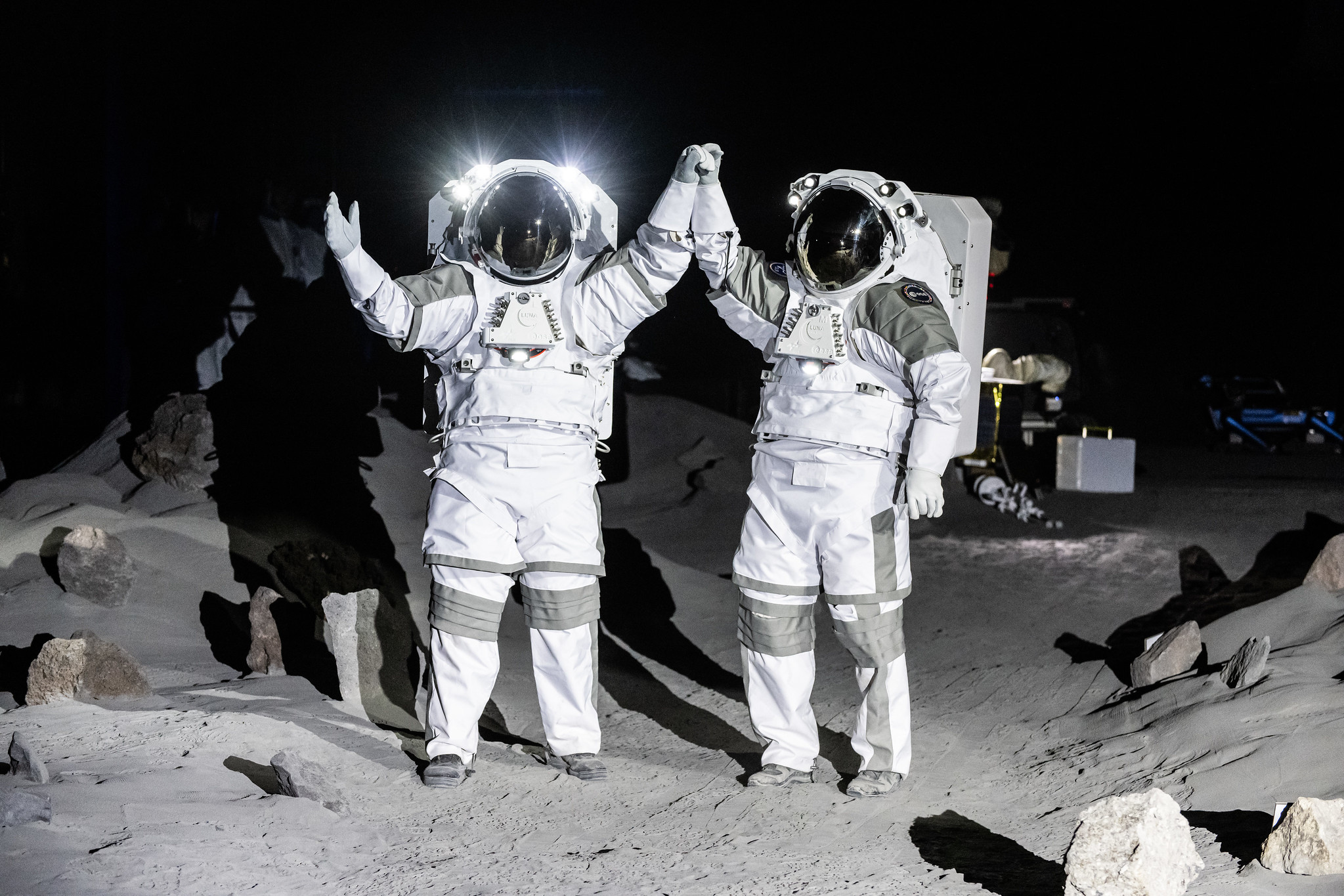 Vesmírná turistika
Anežka Svobodová
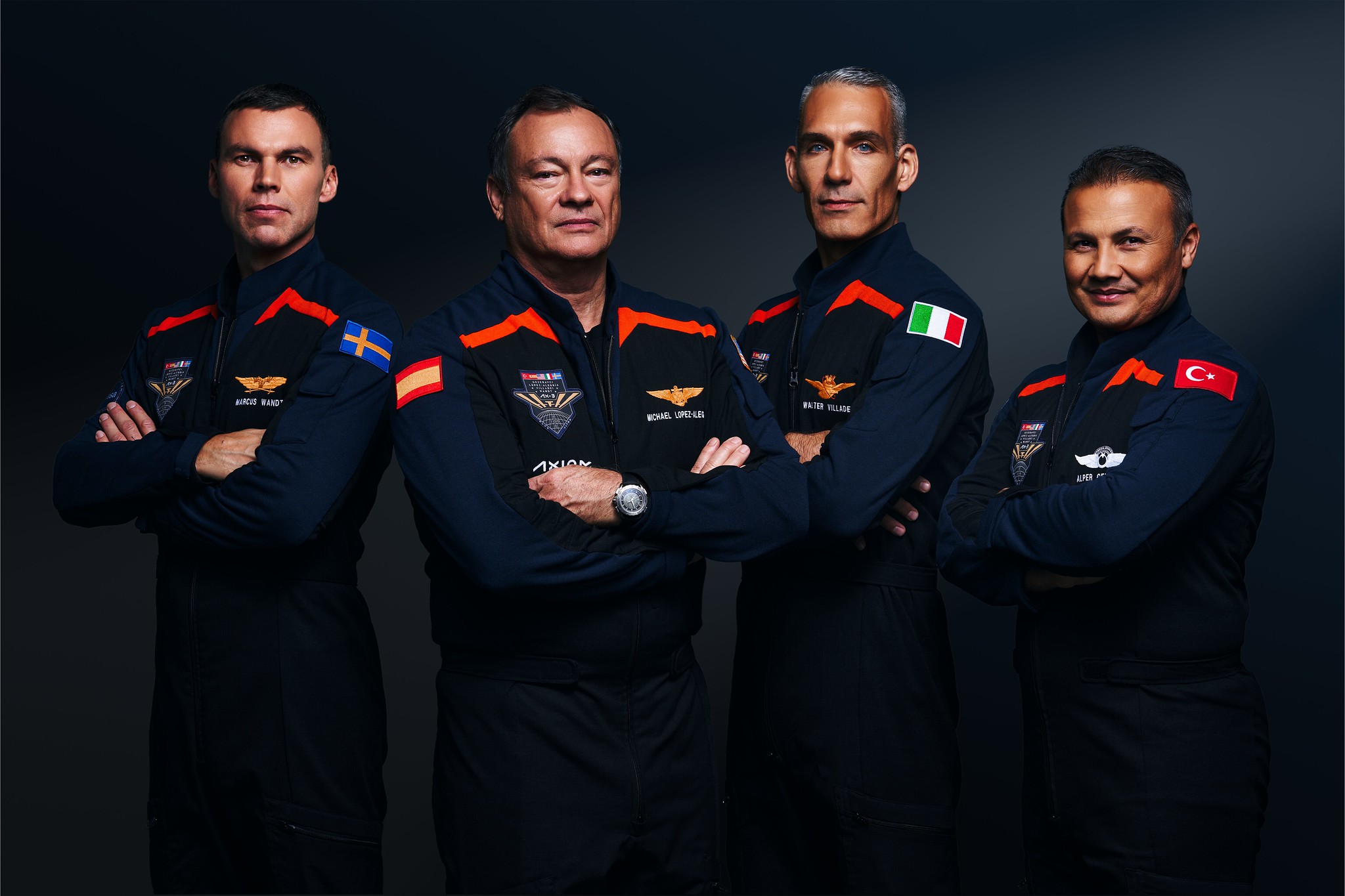 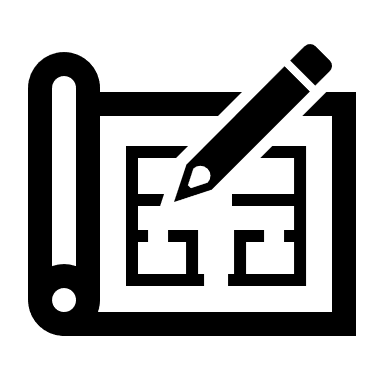 OBSAH
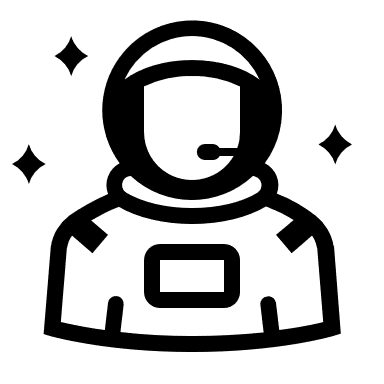 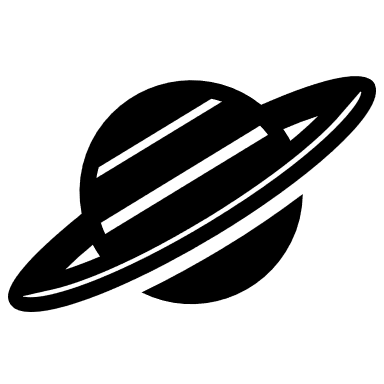 První turisté ve vesmíru
Film Výzva
Vesmírné mise
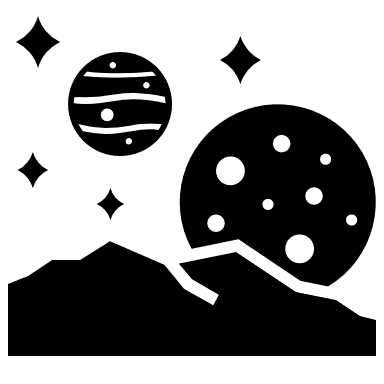 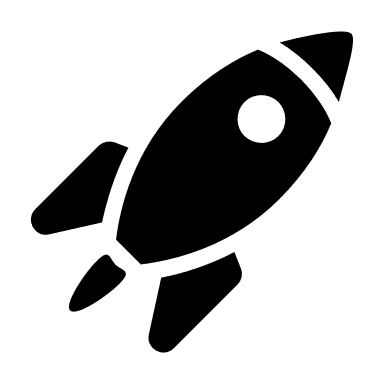 Výlety do vesmíru
Budoucnost
Závěr a poděkování
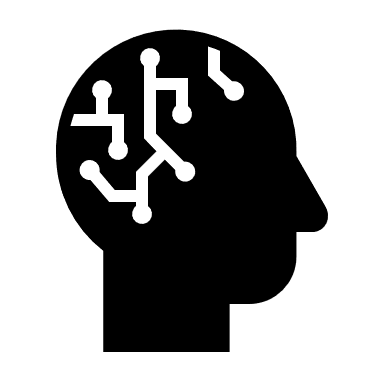 po prezentaci se prosím pohybujte v bočním menu
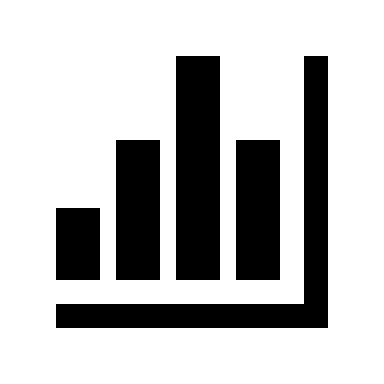 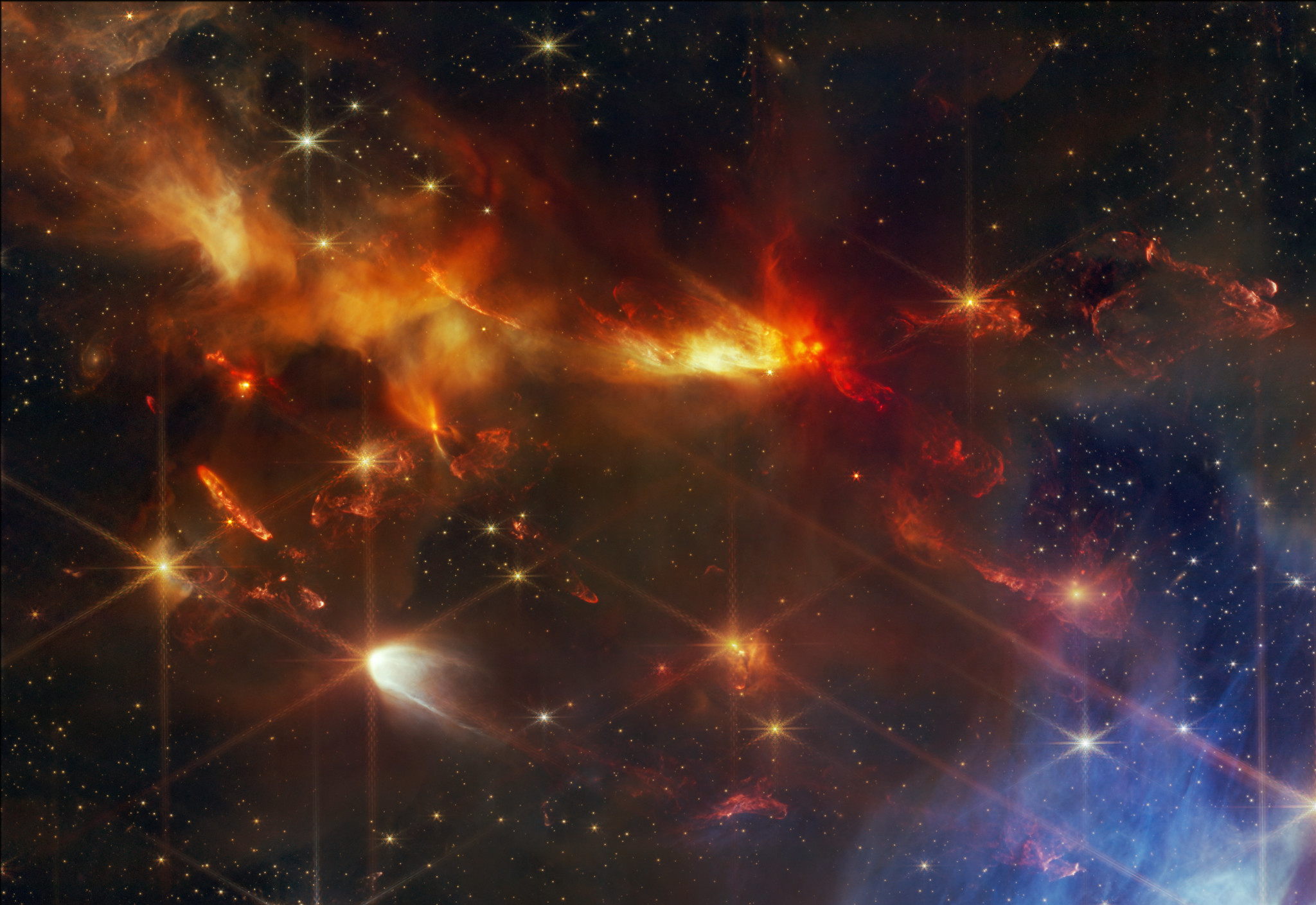 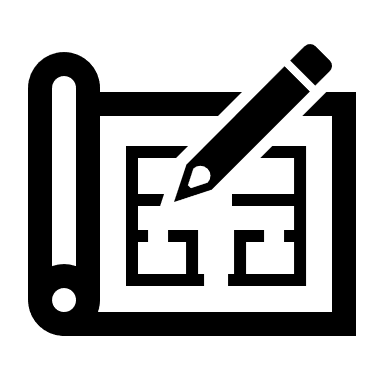 První turisté ve vesmíru
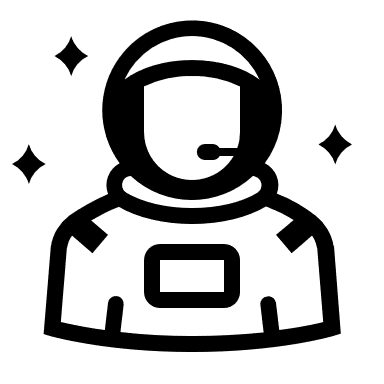 Christa McAuliffeová
první kosmický turista
vyhrála soutěž učitel ve vesmíru
její let byl tragický

Dennis Tito
osmidenní výlet ve vesmírné stanici
celou cestu si uhradil
zhruba 20 milionů dolarů
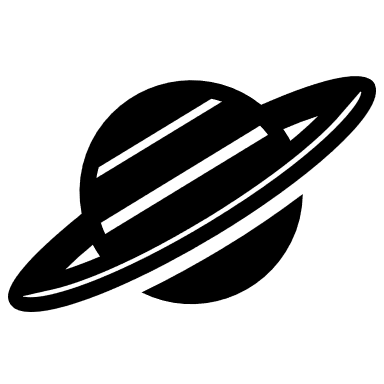 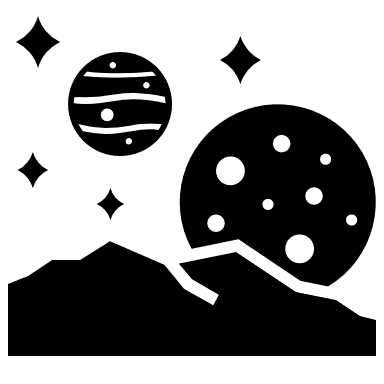 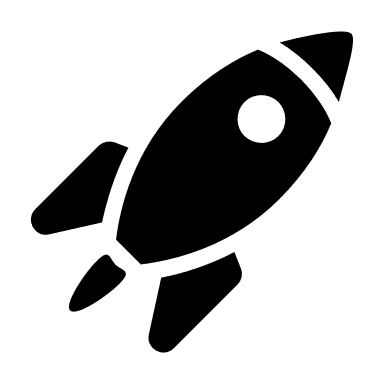 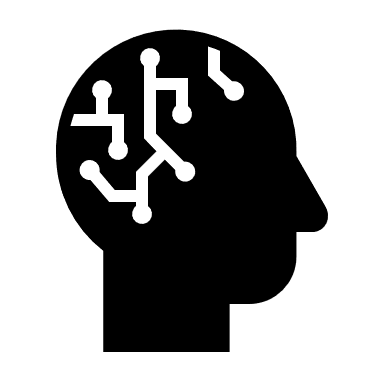 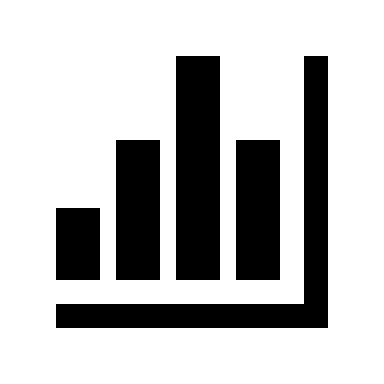 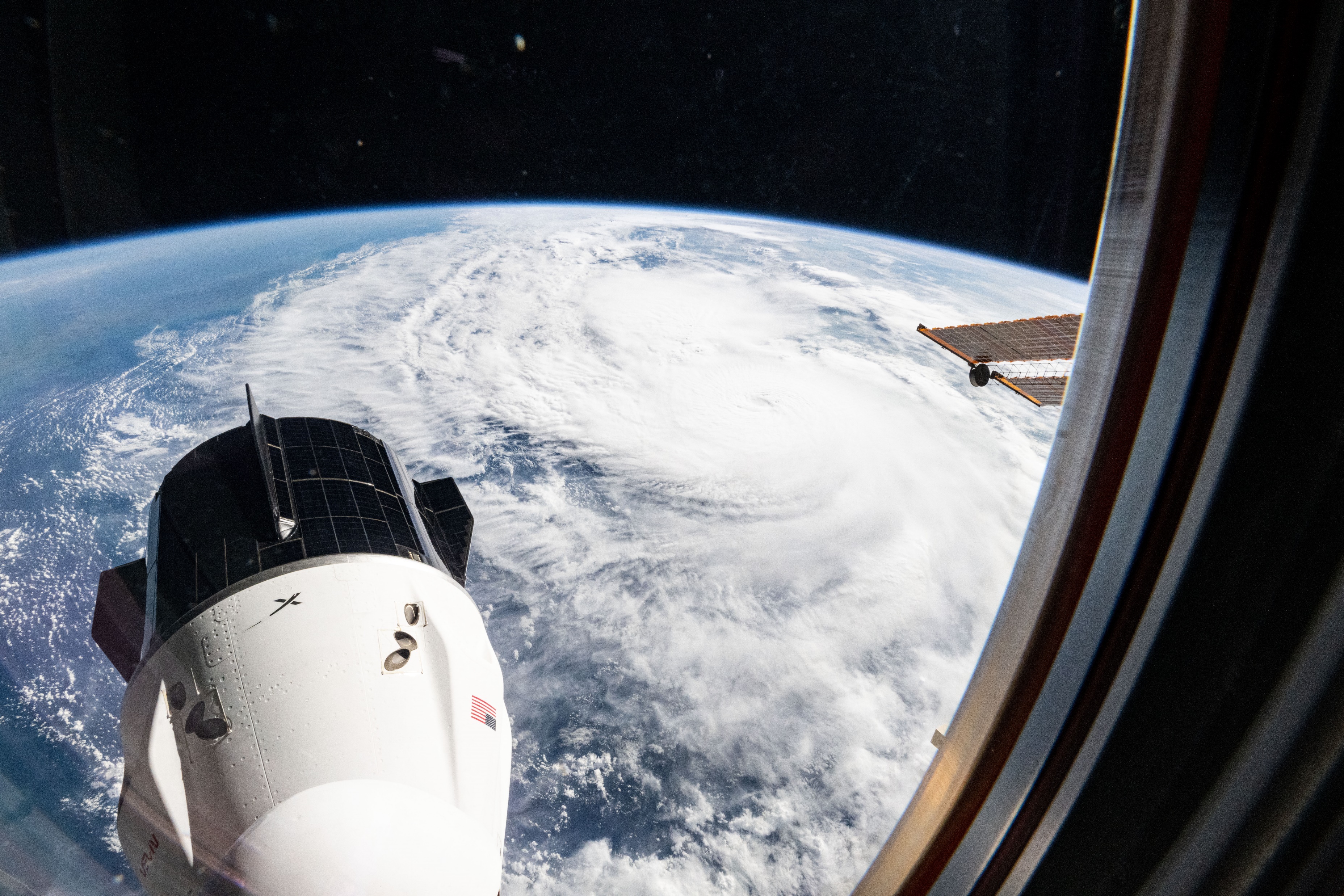 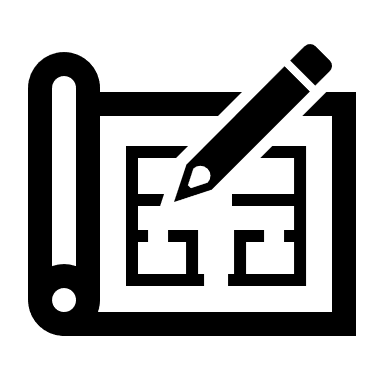 Film Výzva
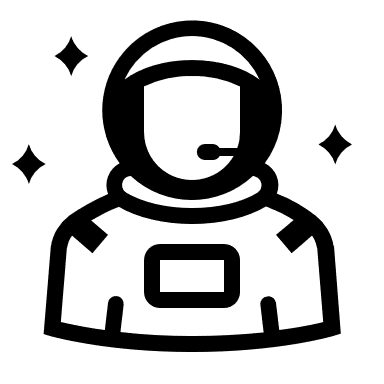 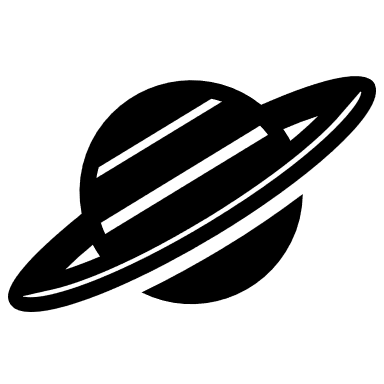 Klima Šipenka a Julije Peresildová
ruští filmaři
scény do filmu výzva
natáčeli 10 dní na palubě ISS
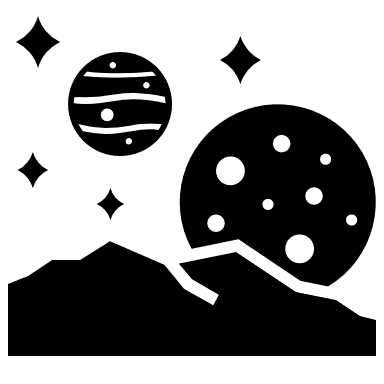 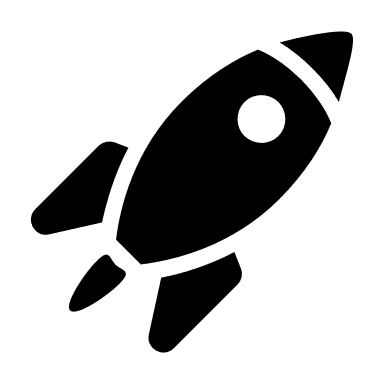 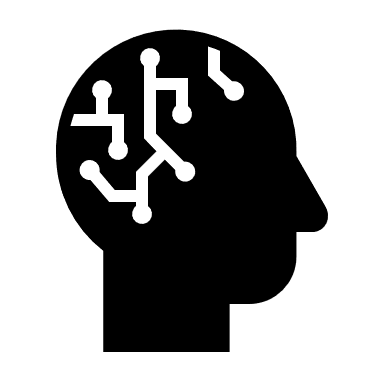 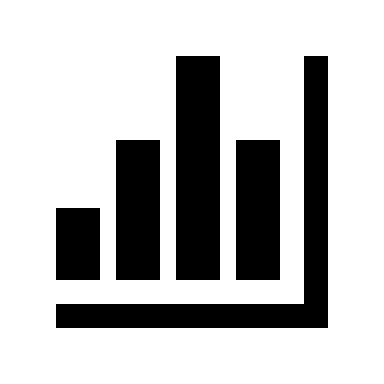 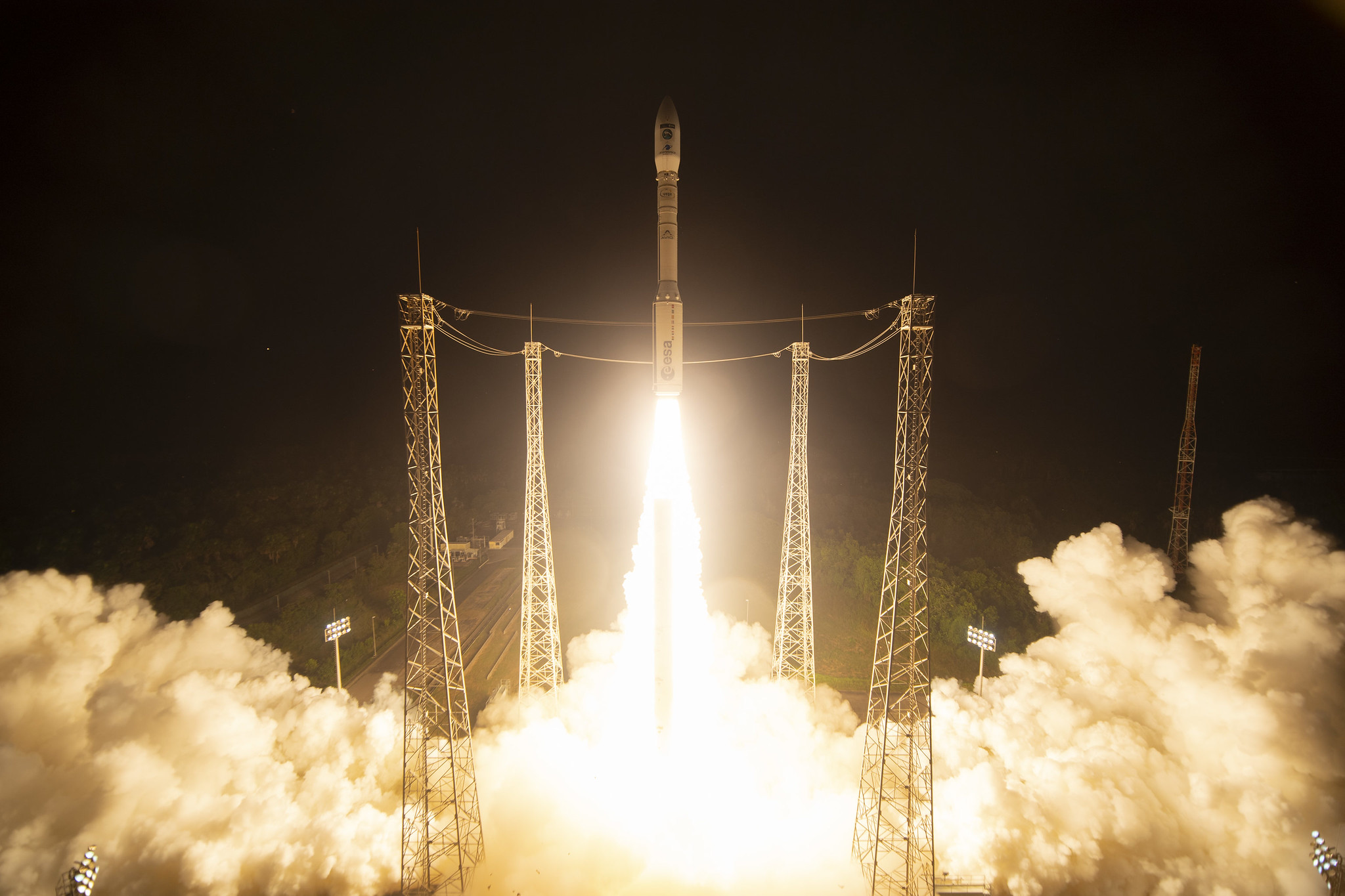 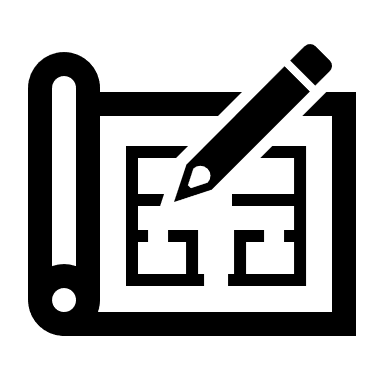 Vesmírné mise
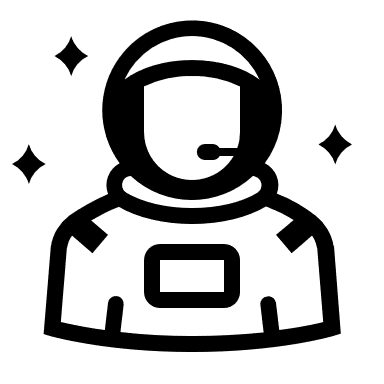 velký rozvoj vesmírné turistiky

SpaceX
začínají se používat kabiny CrewDragon 
majitel Elon Musk

Axiom space 
dovezla do vesmíru tři platící skupiny turistů
příští rok chystá další výpravu
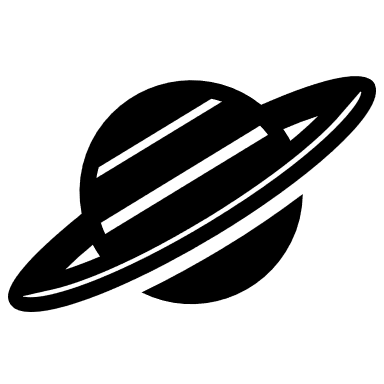 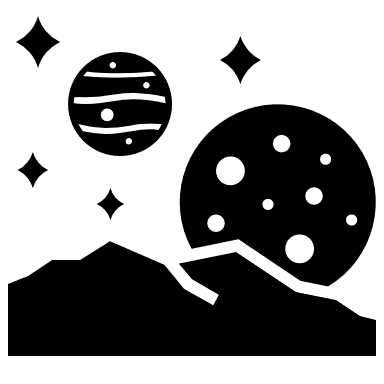 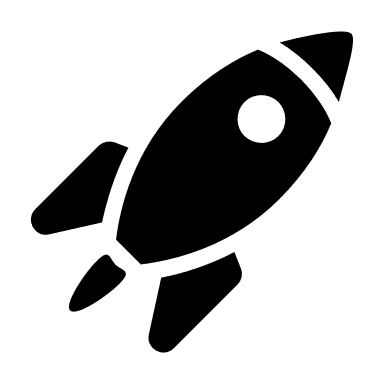 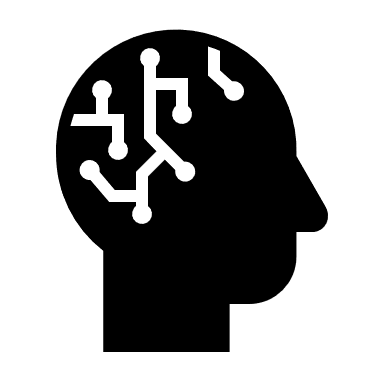 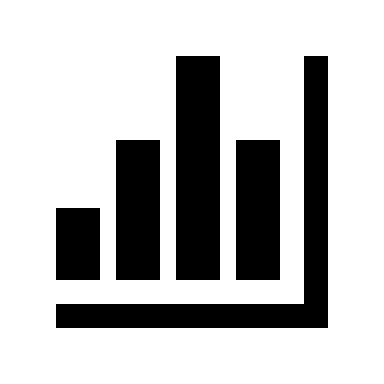 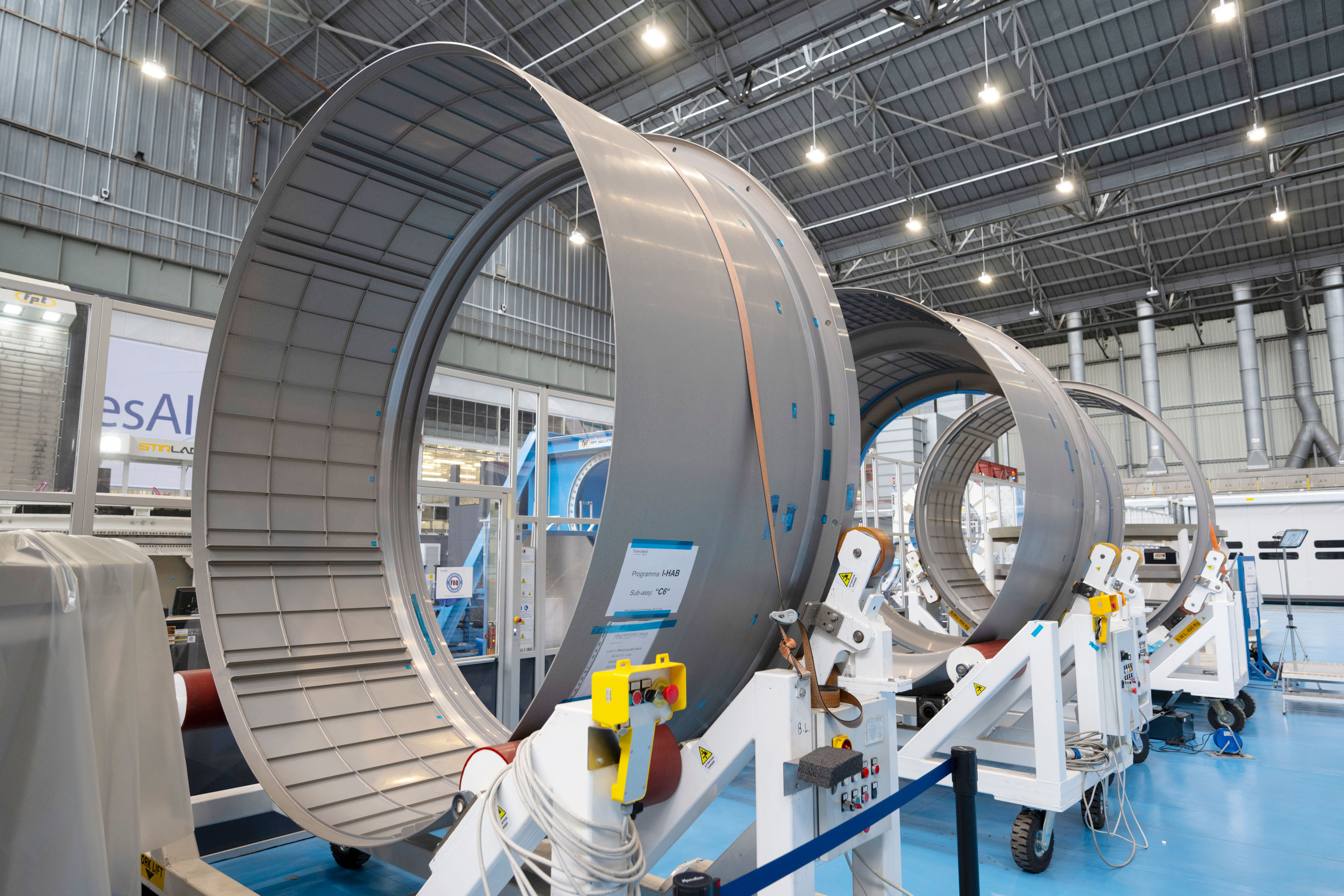 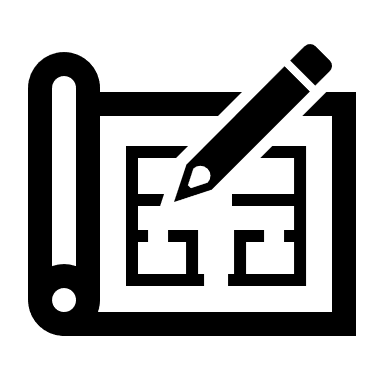 Výlety do vesmíru
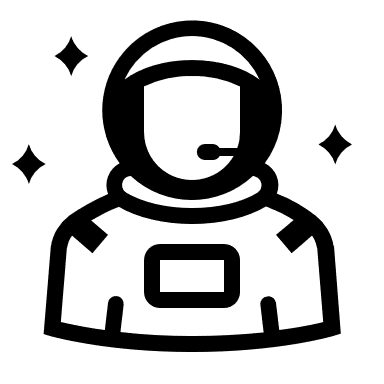 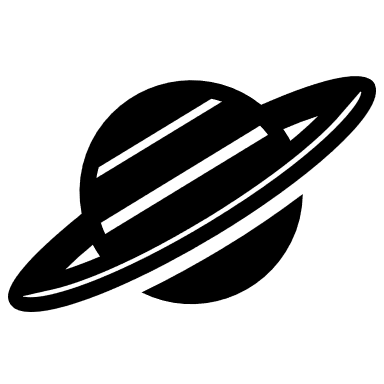 BlueOrigin a Virgin Galactic
pořádají krátké výlety do vesmíru
jen 100 kilometrů ned zemí
cena je 250 – 300 tisíc dolarů
nejmladší účastník byl Oliver Daemen
nejstarší účastník byl Edward Dwight
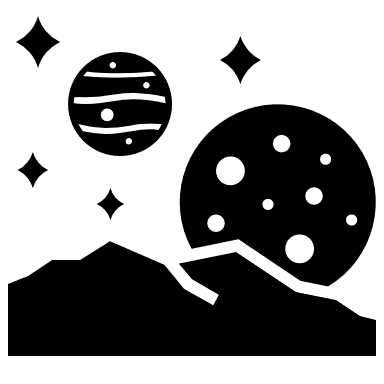 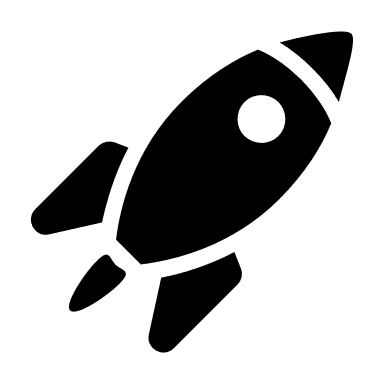 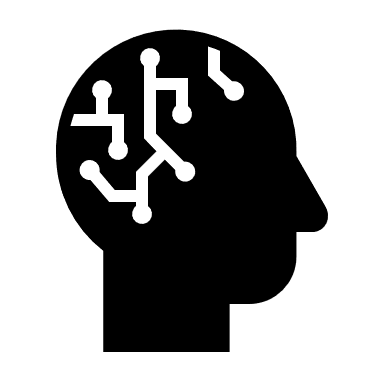 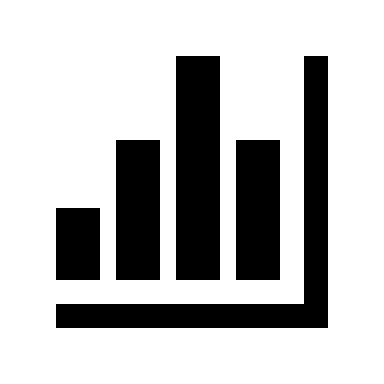 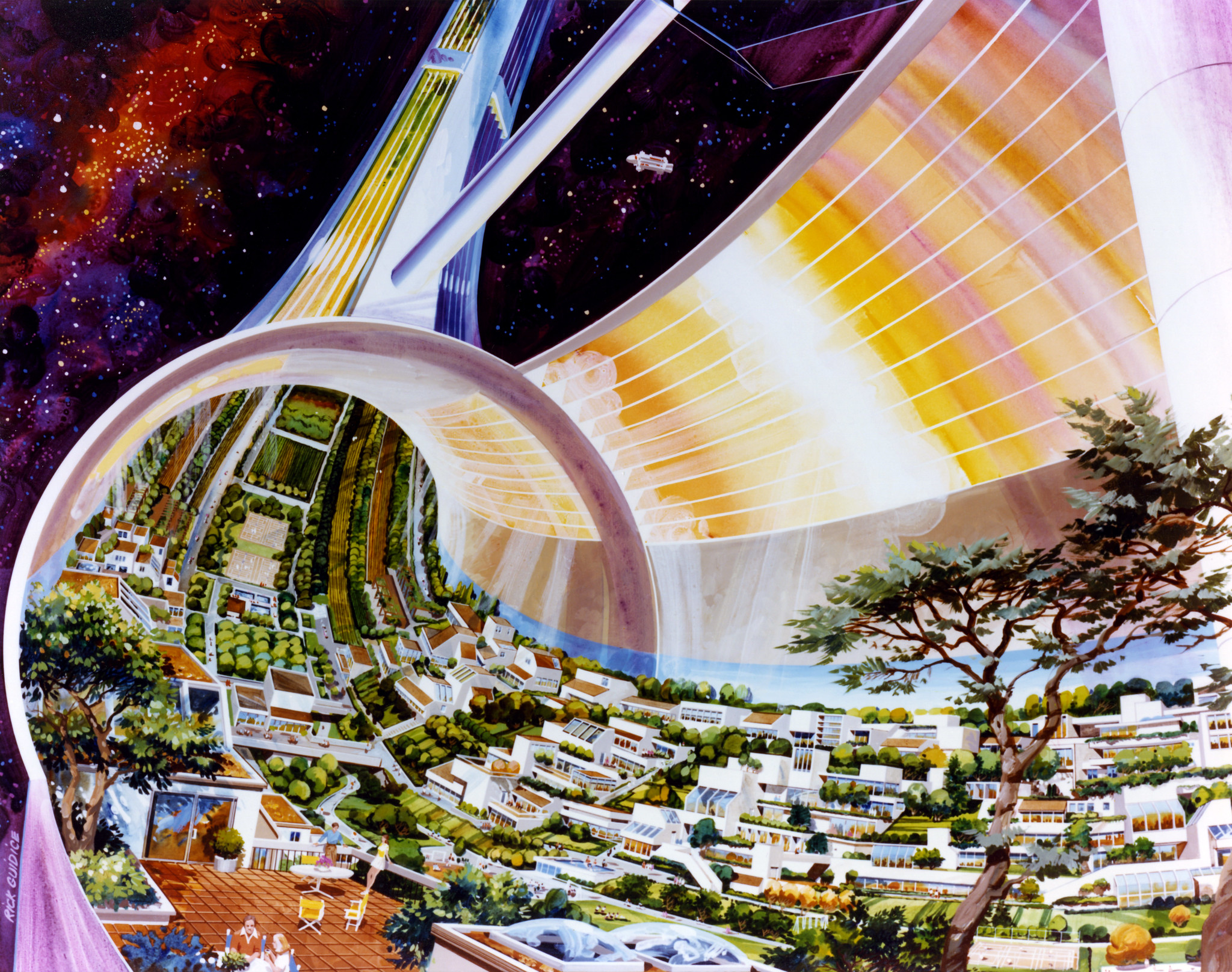 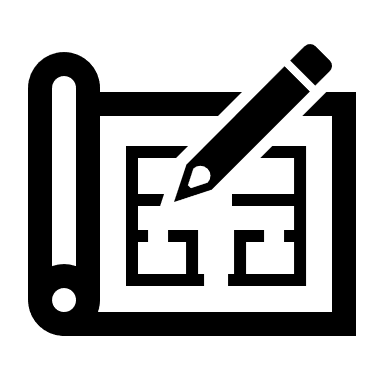 Budoucnost
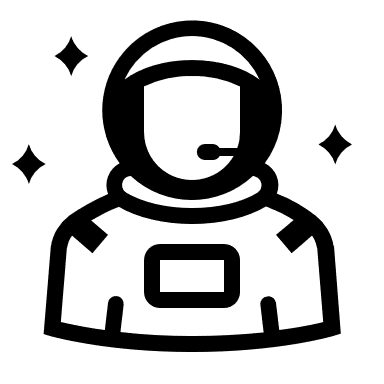 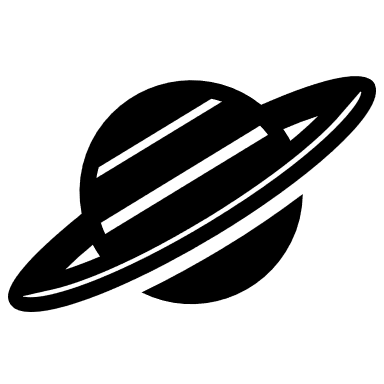 začínají se navrhovat vesmírné hotely a laboratoře
bude v nich vše potřebné pro život 
jídlo bude dováženo v zásobních lodích 
na lodích budou roboti s umělou inteligencí
cestující budou mít zážitek na celý život
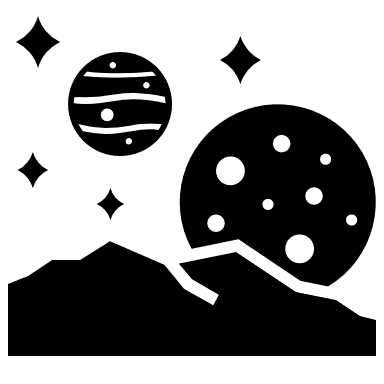 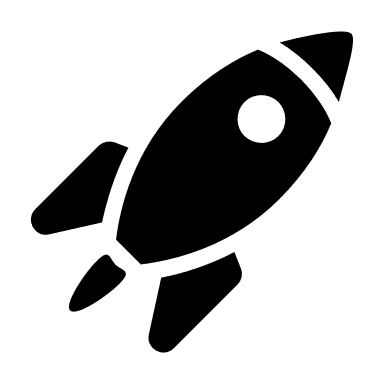 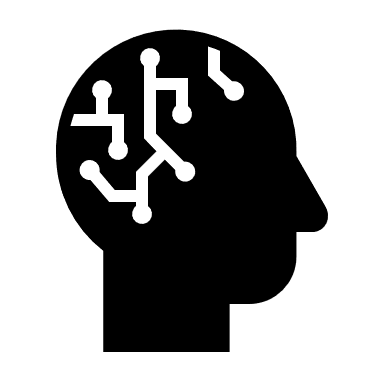 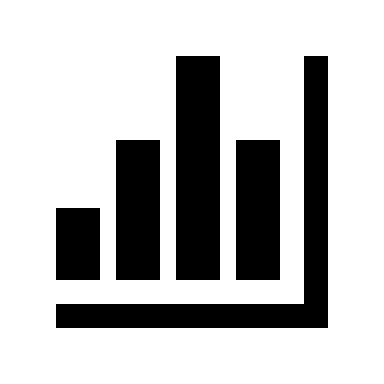 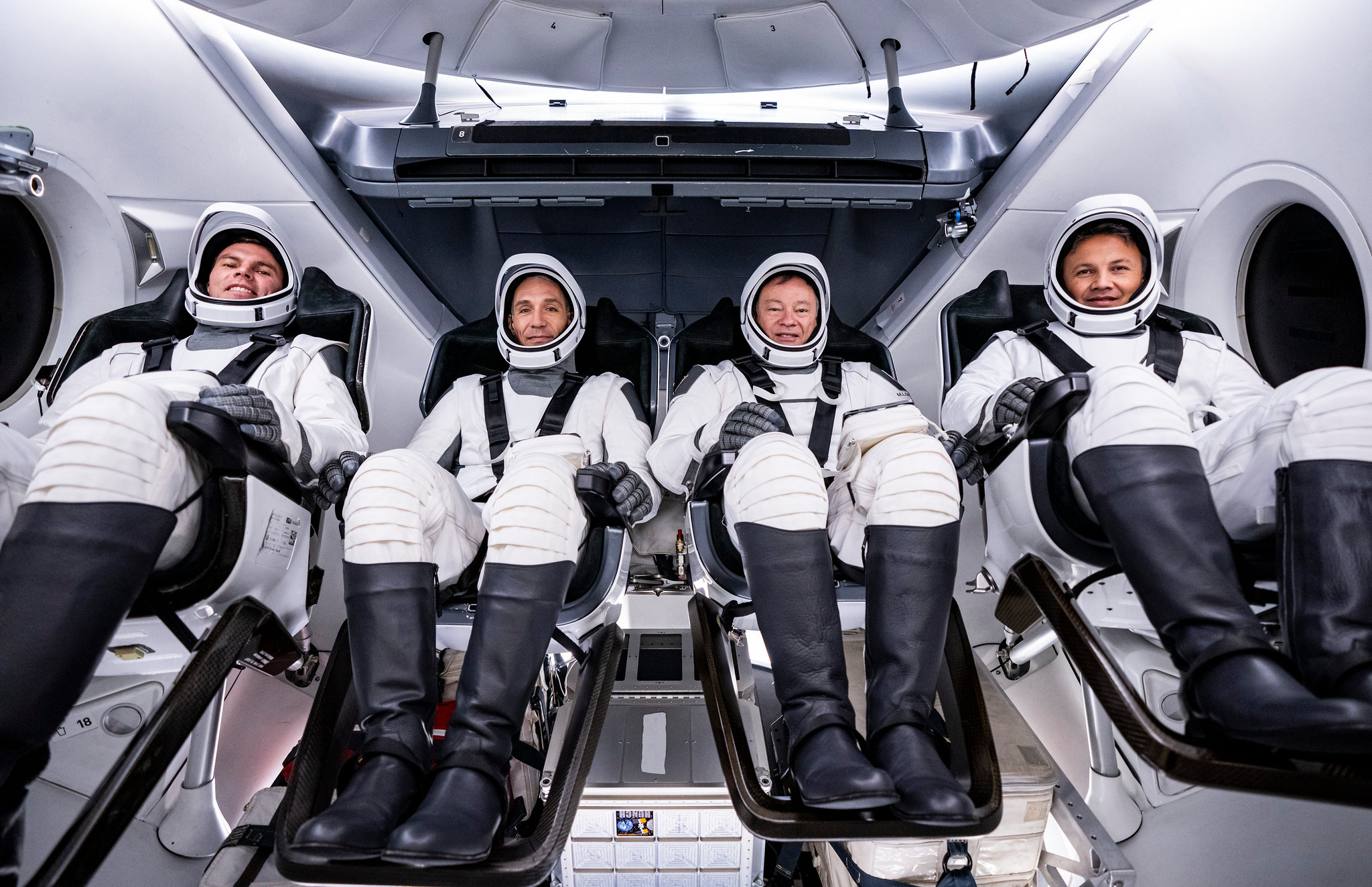 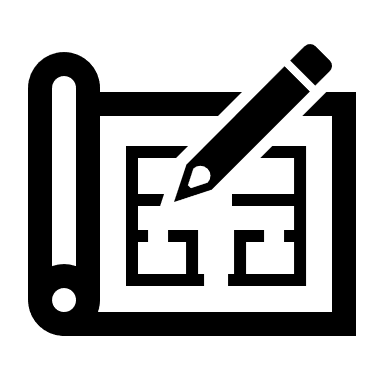 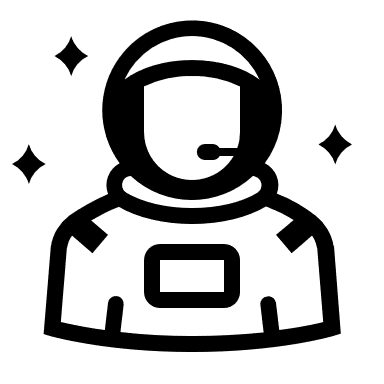 Závěr
Děkuji za pozornost
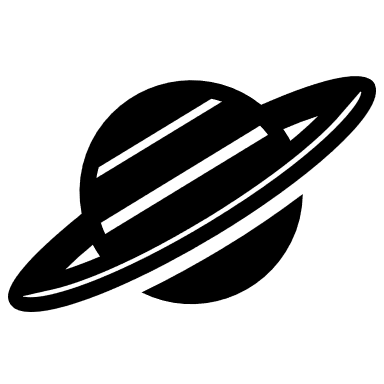 přijde čas, kdy se místo na dovolenou k moří pojede do vesmíru
kdo ví jestli se za několik let nepojede třeba na Mars
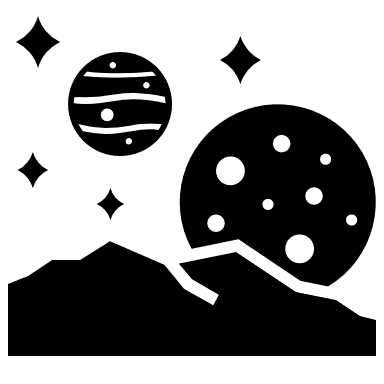 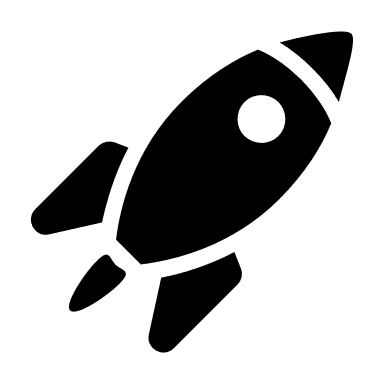 Zdroje:
soubor a obrázky poskytnuté SPŠE
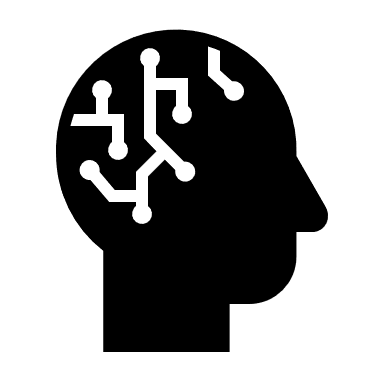 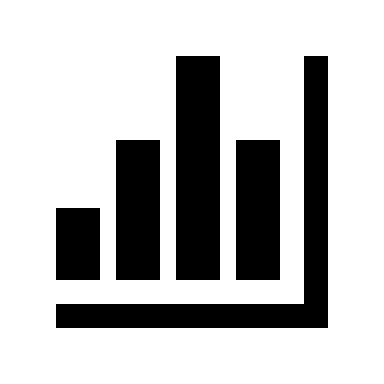